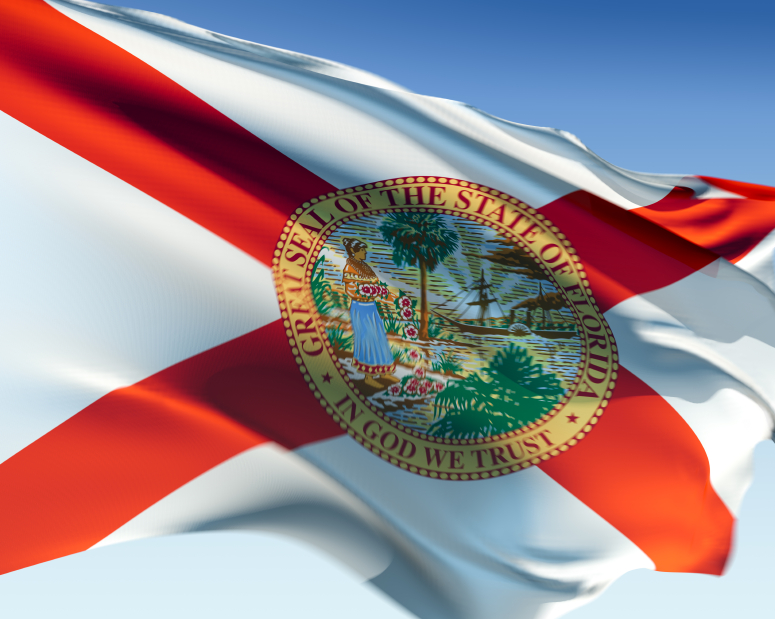 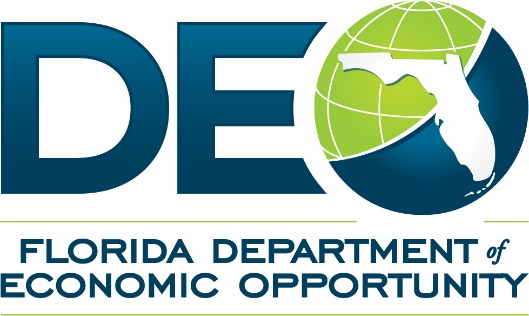 CareerSource Chipola Performance Overview
Keantha Moore and Lemuel Toro, Department of Economic Opportunity
March 14, 2019
AGENDA
Workforce Structure and Service Delivery Model
Roles and Responsibilities
Program Year 2017 Primary Indicators of Performance
Programmatic Monitoring Activity
Local Area Financial Overview
Workforce Trends
2
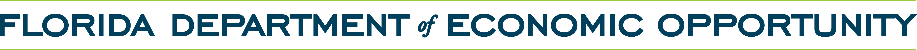 FLORIDA’S WORKFORCE SYSTEM
United States Department of Agriculture
United States Department of Labor
General Revenue
United States Department of Health and Human Services
Governor
Department of Economic Opportunity (DEO)
CareerSource Florida (State Workforce Policy Board)
Legislature
Local Elected Officials
24 Local Workforce Development Boards
Community Based Organizations
Economic Development Partners
Workforce Service Delivery
(Over 75 Career Centers)
Community Partners
Training and Service Providers
Educational Entities
Job Seekers
Employers
3
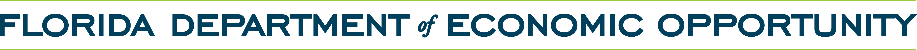 ROLES AND RESPONSIBILITIES
Local Elected Officials (LEO) Roles and Responsibilities

Select the Chief Local Elected Official (CLEO)
Assume liability for Workforce Innovation and Opportunity Act (WIOA) program funds
Appoint the Local Workforce Development Board (LWDB) members
Approve the LWDB-developed WIOA budget
4
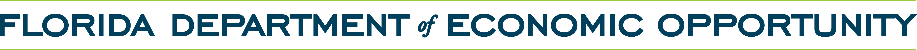 [Speaker Notes: Read slide]
ROLES AND RESPONSIBILITIES
CLEO/Board Joint Roles and Responsibilities
 
Develop/submit the local WIOA plan
Conduct oversight and monitoring of the One-Stop system, Youth Activities and Employment and Training Activities
Set policy for WIOA activities and services consistent with state and federal policies
Select One-Stop Operators
Negotiate and reach agreement on local performance measures
Respond to monitoring findings
5
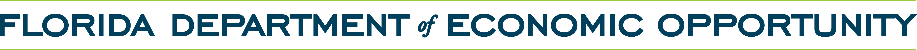 [Speaker Notes: Read slide]
PRIMARY INDICATORS OF PERFORMANCE
WIOA establishes performance indicators and reporting requirements to assess the States and local areas effectiveness in serving individuals participating in the workforce development system.
Indicator’s displayed consist of:
3 Adult Indicators
3 Dislocated Worker Indicators
2 Youth Indicators
3 Wagner-Peyser Indicators
6
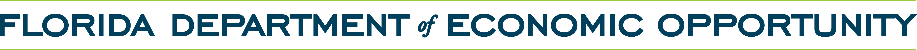 WIOA PRIMARY INDICATORS OF PERFORMANCE
7
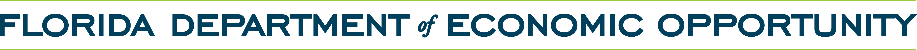 [Speaker Notes: * Data Collection Year]
PROGRAMMATIC MONITORING ACTIVITY
Federal law requires the state to develop an oversight system to monitor all workforce programs receiving federal funds.
DEO, in consultation with CareerSource Florida, annually develops and implements a process for monitoring LWDBs.  
Corrective Action Plans to address all findings are required.
Programmatic and financial monitoring is completed annually.
8
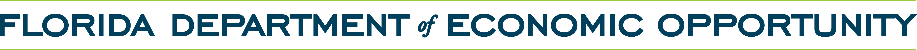 PROGRAM YEAR 2017 SUMMARY OF LOCAL FINDINGS
9
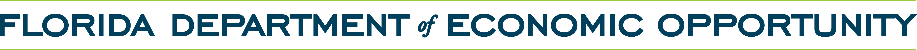 FISCAL YEAR 2017 SUMMARY OF THE RESULTS OF FINANCIAL MONITORING (LWDB 03)
10
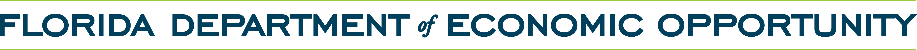 PROGRAM YEAR 2018 TOTAL STATEWIDE FUNDING
11
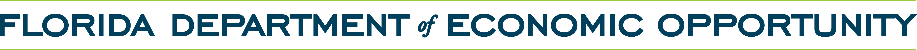 PROGRAM YEAR 2018 TOTAL LOCAL AMOUNT
12
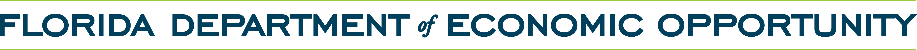 PROGRAM YEAR 2017 DIRECT CLIENT SERVICES & ADMINISTRATIVE EXPENDITURES
13
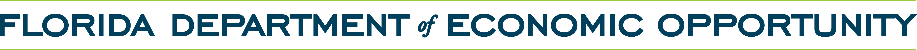 PROGRAM YEAR 2017 ITA EXPENDITURE REQUIREMENT
14
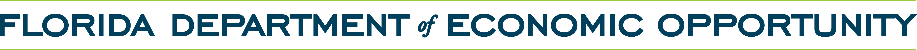 PROGRAM YEAR 2016 & 2017 WIOA WE REQUIREMENT
* WIOA Youth Requirement:  20% Work Experience
15
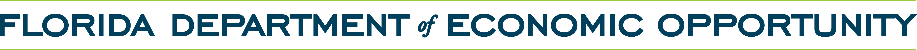 PY 2017 PERCENTAGE OF EXPENDITURES ON 
OUT-OF-SCHOOL YOUTH
*WIOA Requirement:
  75% Out-of-School
16
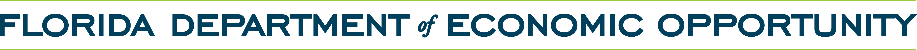 WORKFORCE TRENDS
Apprenticeships – Nationwide employers have hired over 411,000 apprentices since January 1, 2017.

Gig Economy – 55 million people in U.S. are “gig” workers, more than 35% of the U.S. workforce and that number is projected to increase to 43% by 2020.

Soft Skills – According to a 2018 Workplace Learning Report by LinkedIn, employers have identified soft skills as their top training priority.
17
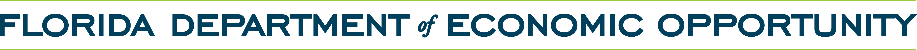 QUESTIONS
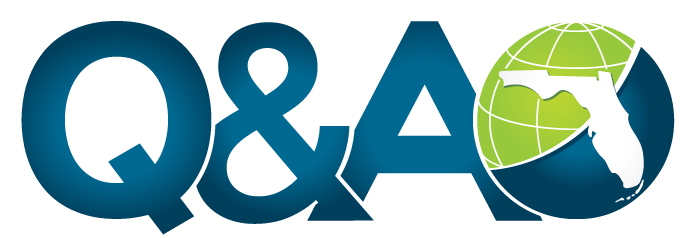 18
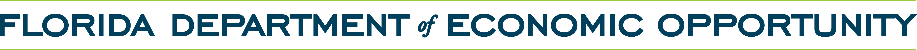 ADDITIONAL INFORMATION
For more information, please contact:
Casey Penn
Florida Department of Economic Opportunity
One-Stop and Program Support
(850) 245-7485
Casey.Penn@deo.myflorida.com
19
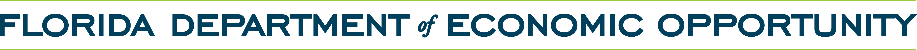